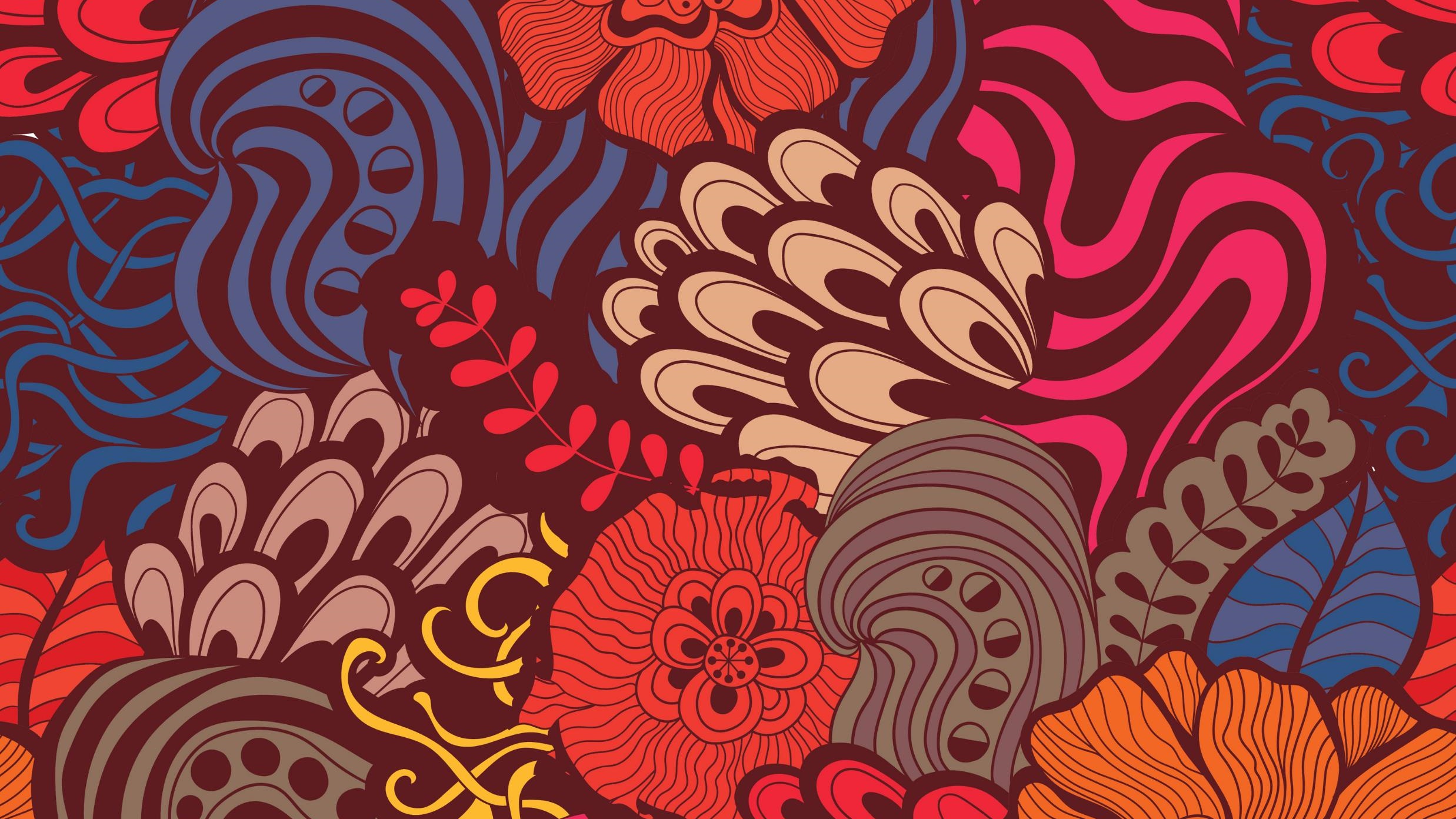 Je eigen expressie
Les 3
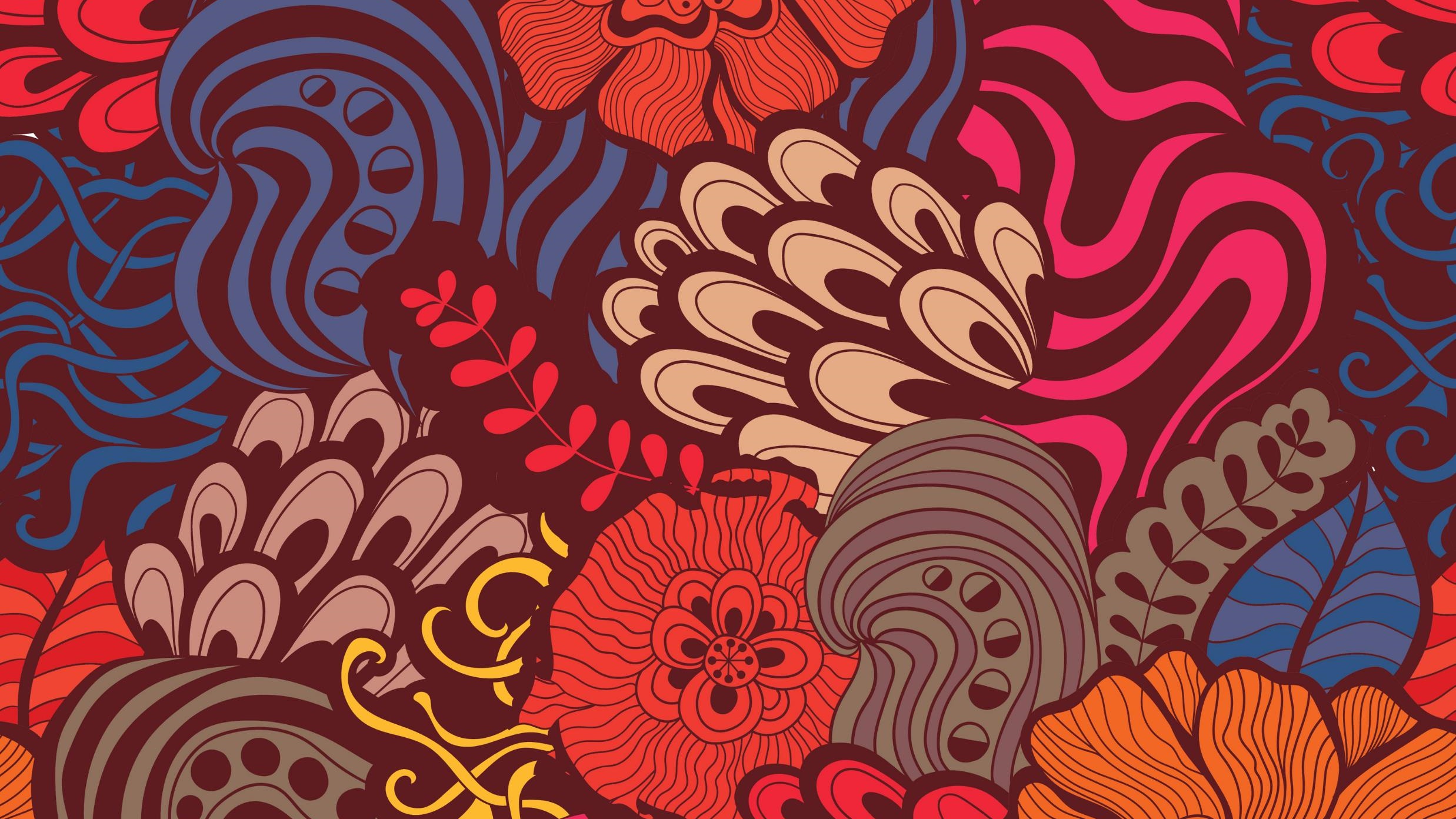 ProgrammaTerugkoppeling online lessen(Afstudeerproject)IntervisieAan de slag met je presentatie/huiswerk
Intervisie
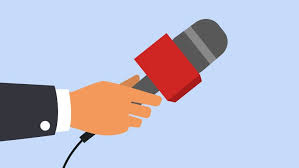 Je hebt twee interviews afgenomen over jouw persoonlijke en professionele ontwikkeling. Bespreek de volgende vragen:

- Met wie heb je de interviews afgenomen? Waarom met hen?
- Welke leeropbrengsten heb je doorgemaakt? Wat zeiden je respondenten hierover?
- Wat is je grootste valkuil? En je belangrijkste kwaliteit? Wat zeiden je respondenten hierover?
Wat was grappig/opvallend/bijzonder/vervelend tijdens de interviews? Wat sprong eruit voor jou?
Welke conclusies trek je n.a.v. de interviews?
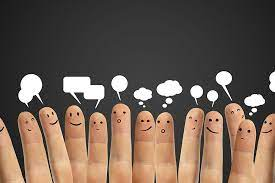 18-5-2021
Opdracht presentatie
In de komende weken ga je je leeropbrengsten van de gehele opleiding presenteren. Wat heb je geleerd en wat vindt je daarvan? 

Misschien heb je al een idee van hoe je dit in beeld gaat brengen. (bijna) Alles is mogelijk/toegestaan! De keuze is aan jou, maar wees creatief. 

Schrijf een plan(netje) van aanpak als je nog geen idee hebt wat je gaat doen.
Heb je al wel een idee? Ga aan de slag met jouw manier/vorm van presenteren.

Tip: Voeg je creaties van afgelopen weken toe aan je presentatie, daarmee heb je direct al inhoud!
18-5-2021
Afronding
Huiswerk: Maak je presentatie af. 
De presentaties zijn op 14 juni en 21 juni.


Hebben jullie nog vragen?
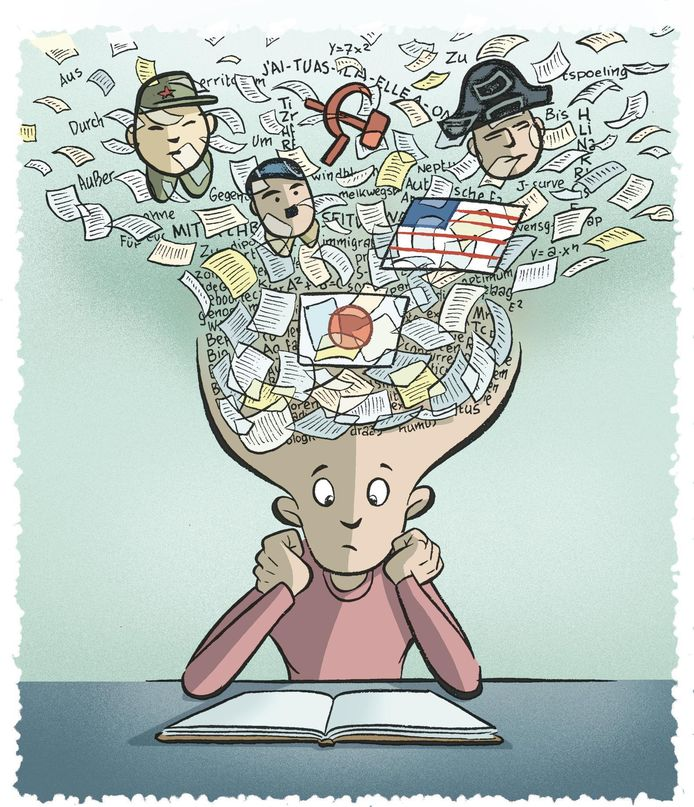 18-5-2021